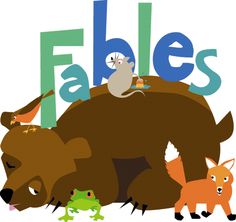 Tap into prior knowledge (what you already know!)
Aesop’s Fables
The Tortoise and the Hare
The Lion and the Mouse
The Ant and the Grasshopper
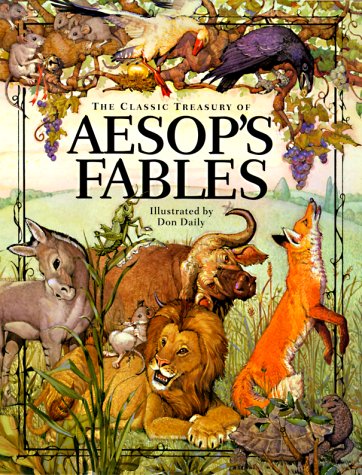 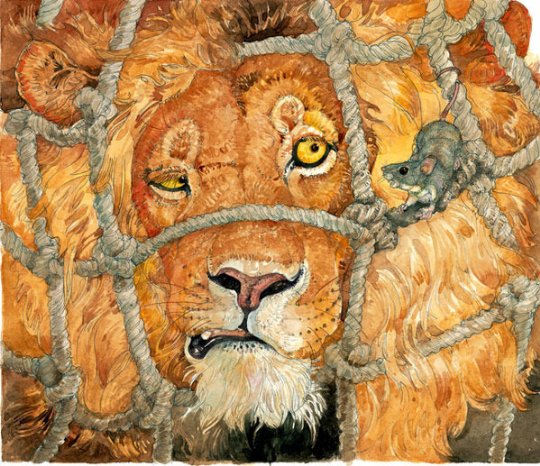 The Tortoise and the Hare
Video Rules:
Keep all comments to yourself
Watch the video silently
Listen carefully
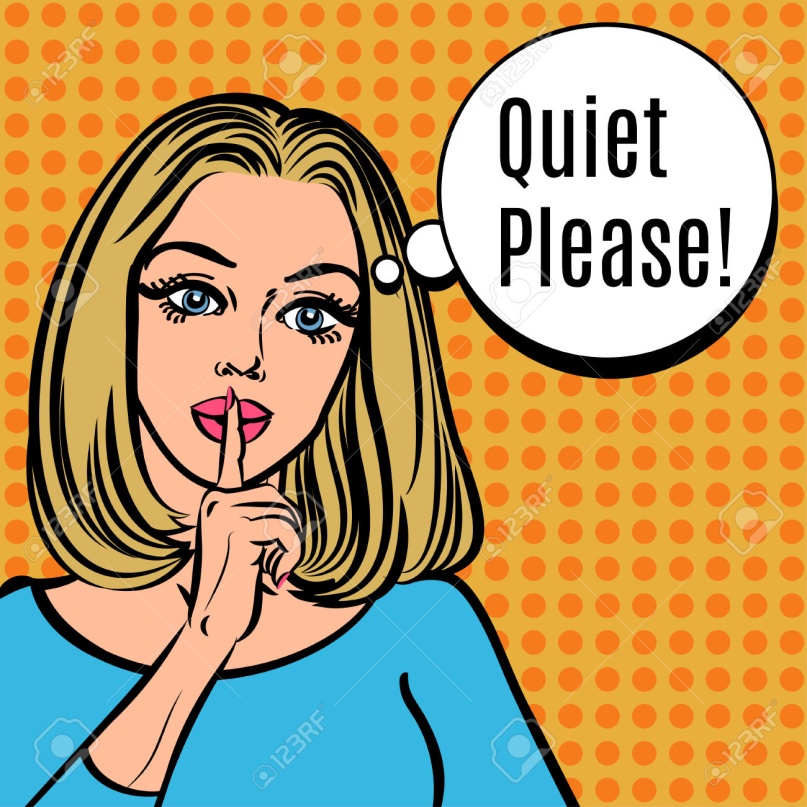 The Tortoise and the Hare
https://www.youtube.com/watch?v=pjokVI0LJzw
Talk at your tables about the video you just watched.
What is the story about?
The story is about ____________________.
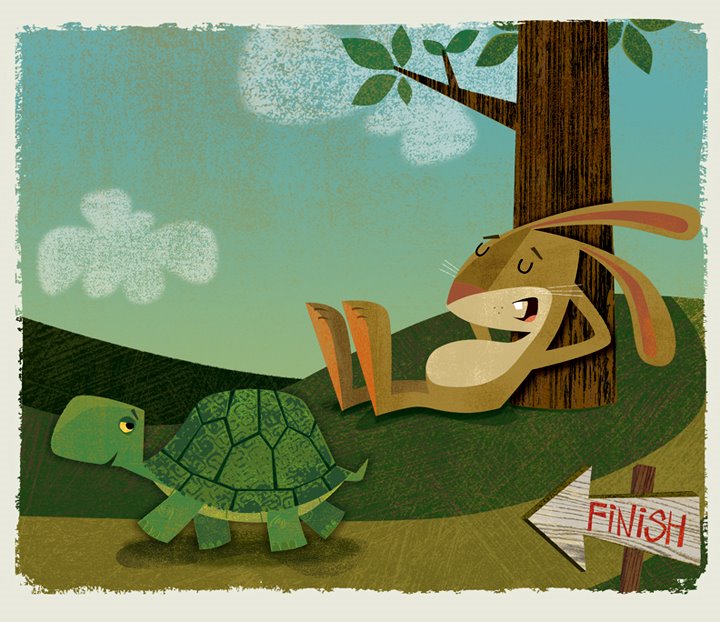 Fill in the first box in the chart under “summary”.
“The Tortoise and the Hare” is about ______________.
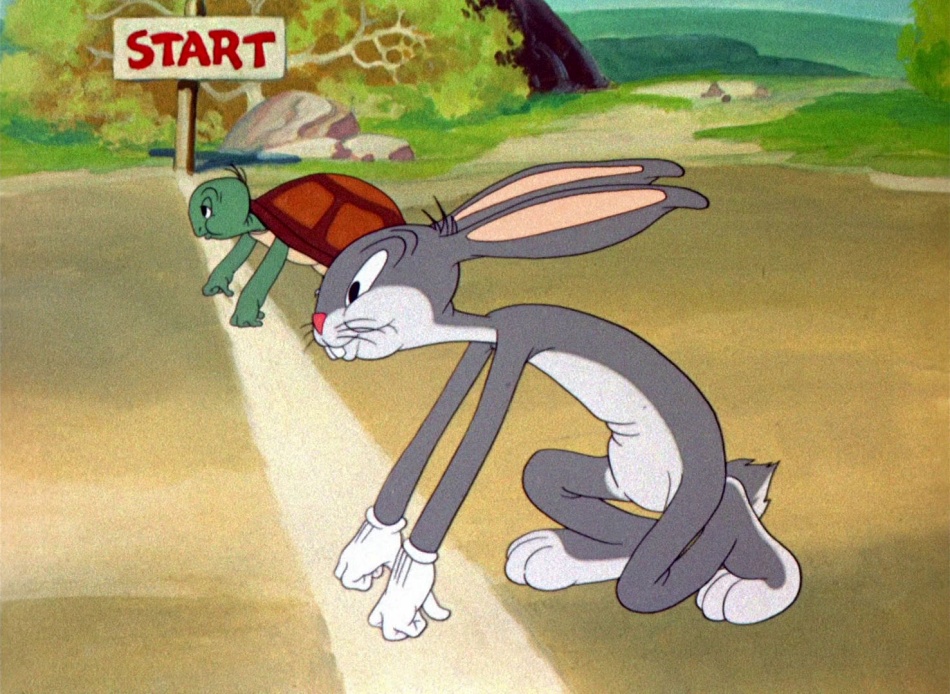 What is fable?
I know that the story is not real, because animals can’t speak human language.
I know the author is trying to teach us a lesson. 


I think a fable is ___________________________.
What is fable?
A fable is a short story that teaches a moral or lesson.
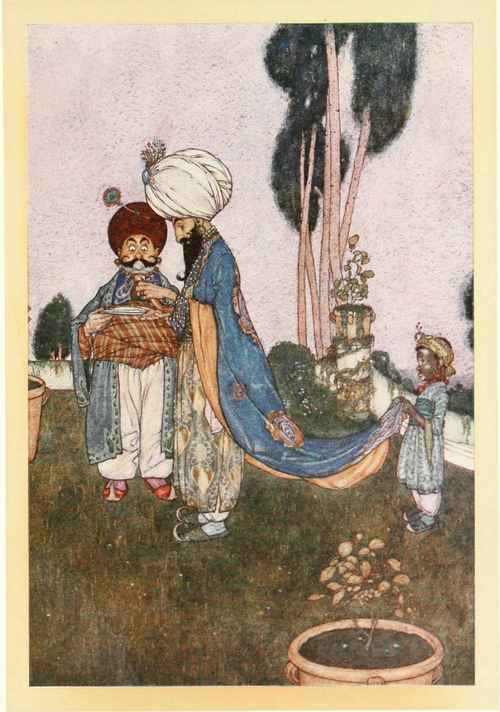 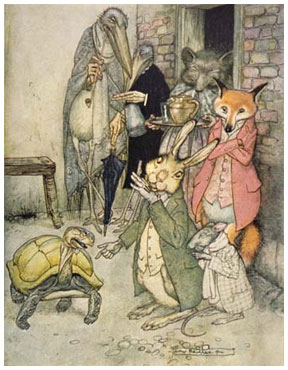 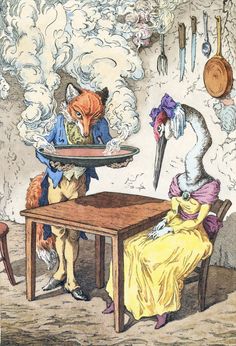 Lesson
A lesson is something that you’re learning.

What was the hare’s mistake? What did he do wrong?
The hare _____________________________.
What do you think the author is trying to teach us?
The author wants to teach us to _____________________________________.
Fill in the box under “lesson” in a complete sentence.
Fill in the box under “lesson” in a complete sentence.
The lesson of the story is to ______________________.
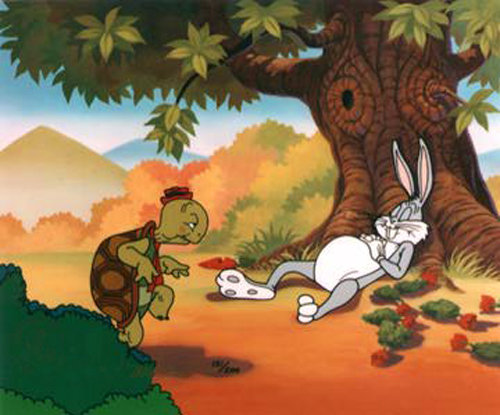 Fill in the box under “examples from the video” in a complete sentence.
Use an example from the story.
What did the hare learn? 

In the story, the hare learned that _________________________________.
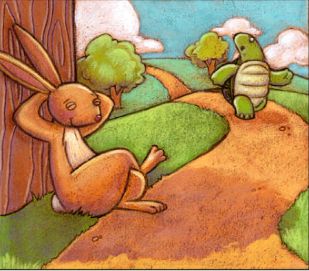 The Monkey and the Pea
India
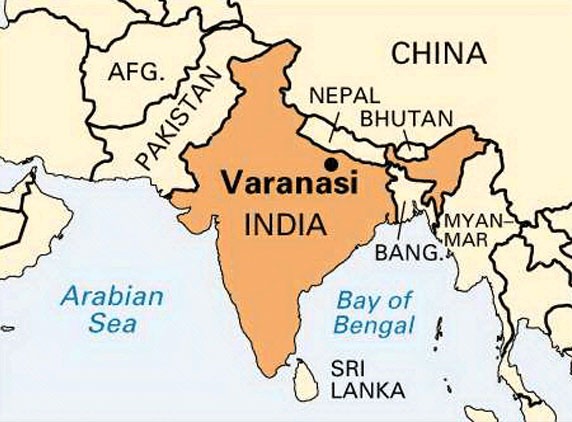 Benares (Varanasi)
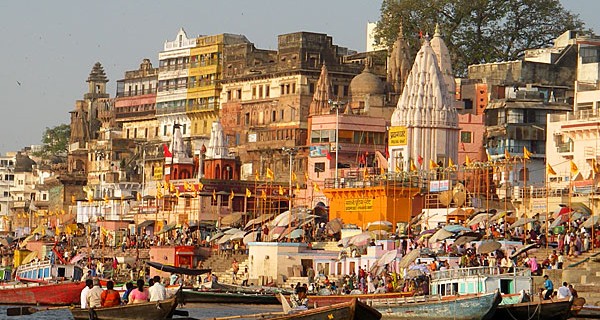 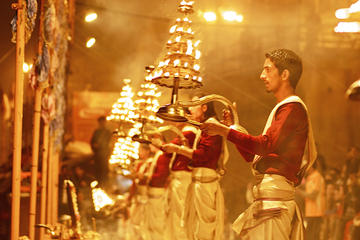 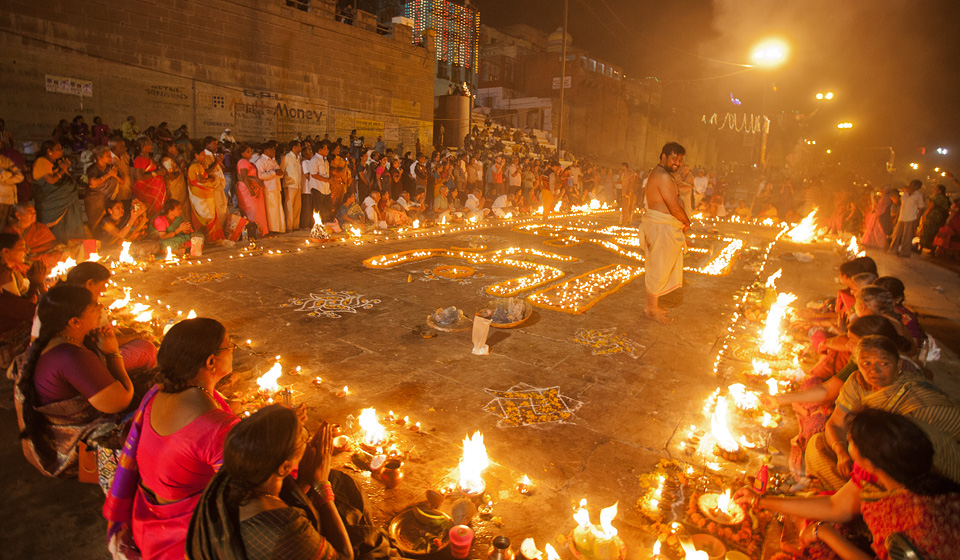 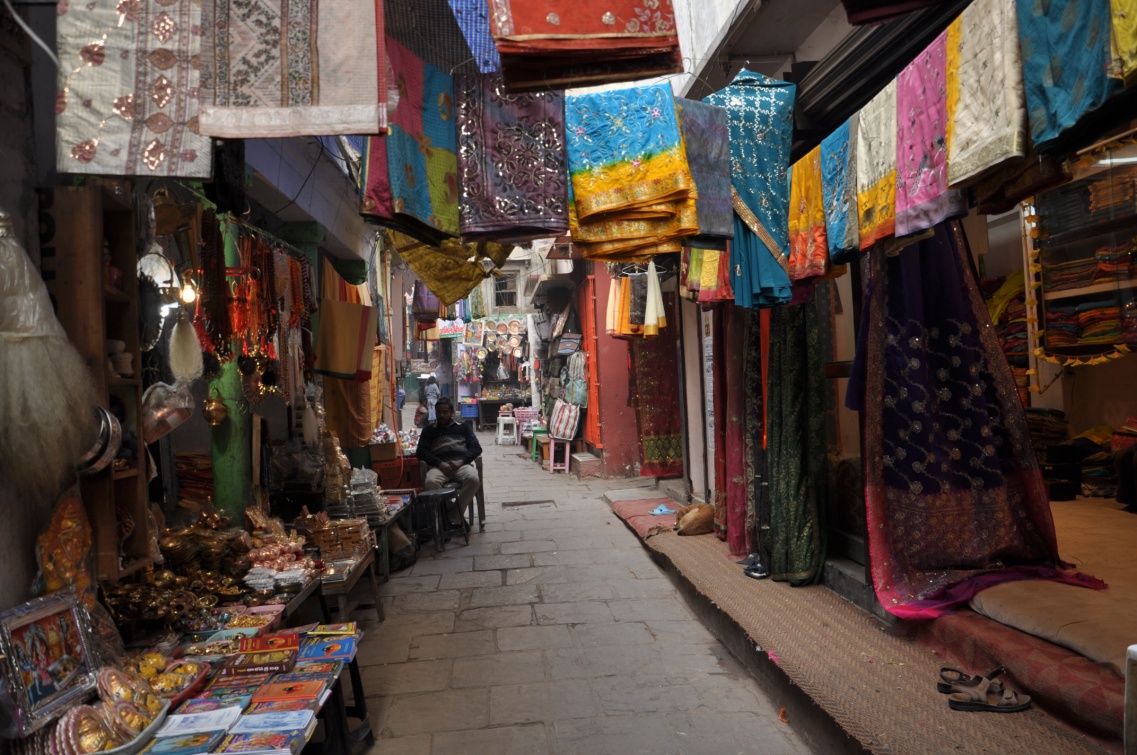 Think about the lesson of the story.
Use one example from the reading that explains why you chose the lesson.
Closure
Share two things you learned in this lesson.
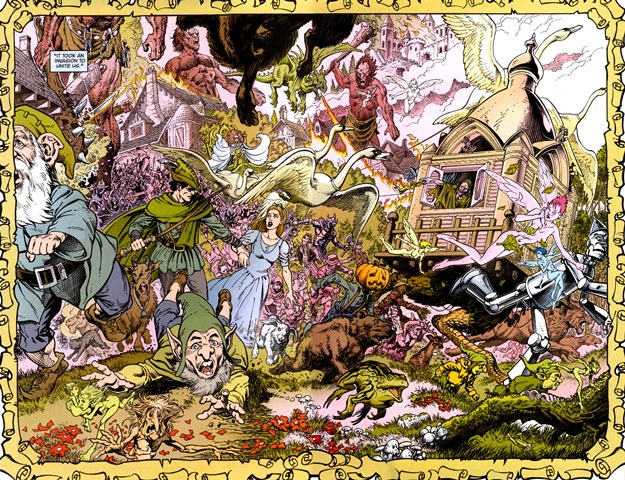